Translation
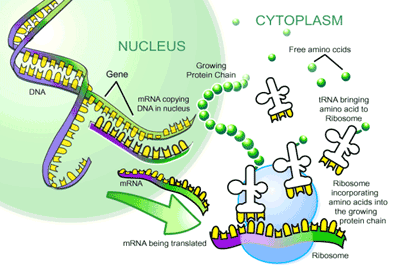 Anticodon: three nucleotides on the RNA that are complementary to the sequence of a codon in mRNA.
Initiation, Elongation, Termination, Disassembly
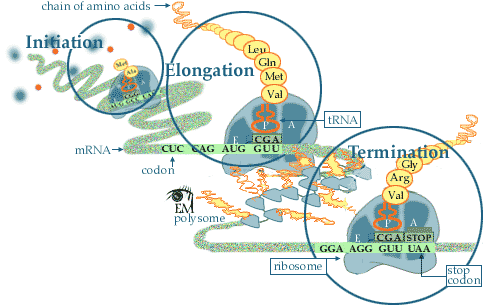 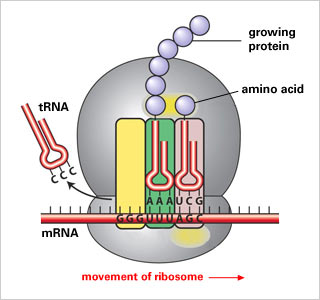 Cookie Analogy
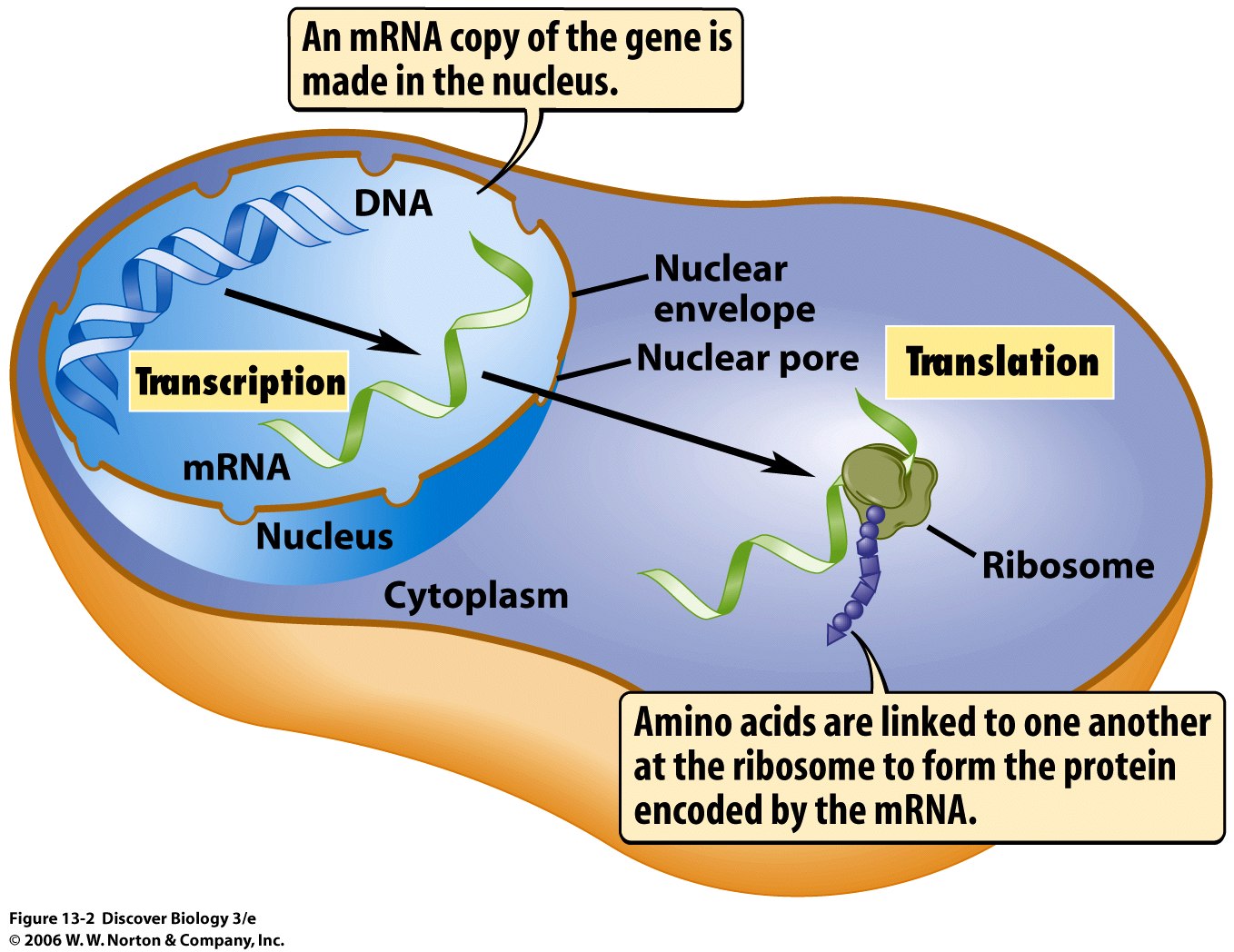 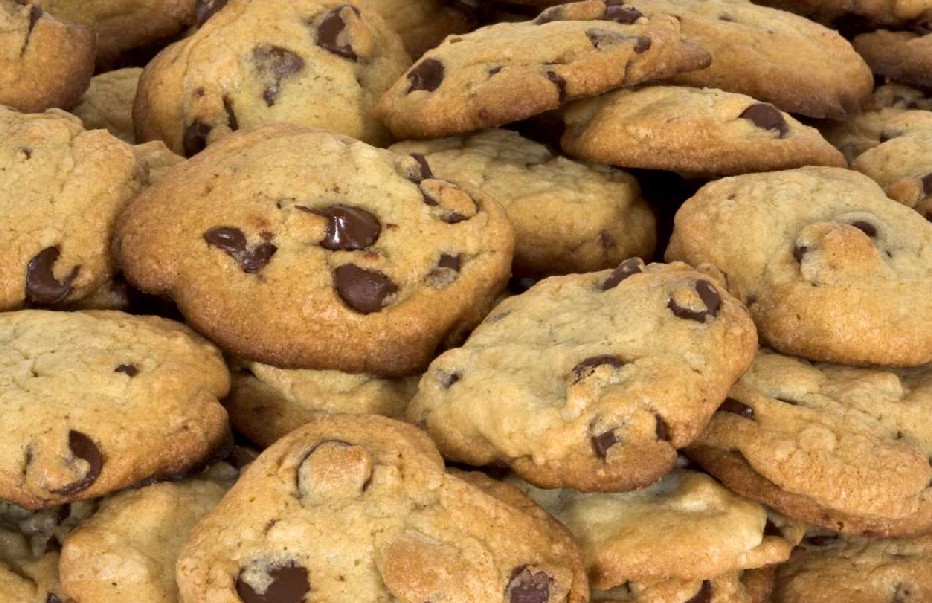 Sample Item 13:  Genes for medically important proteins can be cloned and inserted into bacteria, as shown in the diagram below.









Why can bacteria recognize a human gene and then produce a human protein?
DNA replication in bacteria and humans is the same.
Bacterial cells contain the same organelles as human cells.
The basic components of DNA are the same in humans and bacteria.
Bacterial cells and human cells contain the same kind of chromosomes.
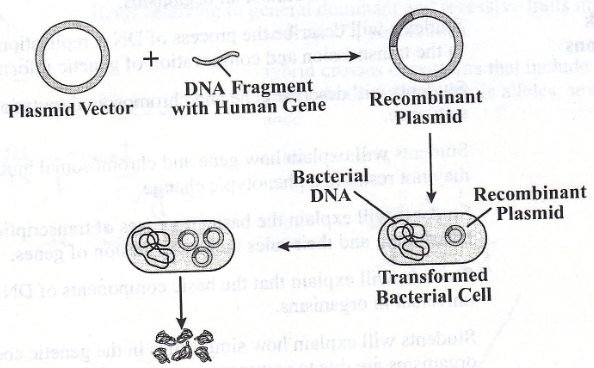 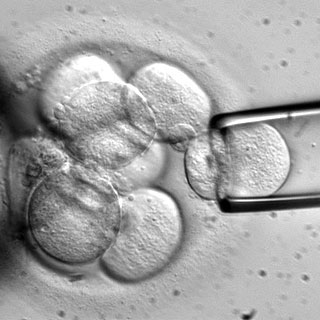 Biotechnology
Medical/ Ethical Issues
Stem Cells
Cloning
Dolly
Genetic Recombination: the regrouping of genes in an offspring that results in a genetic makeup that is different from that of the parents
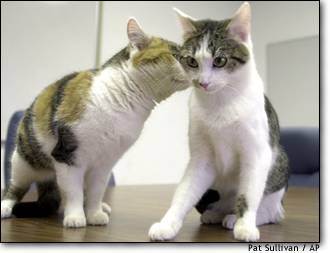 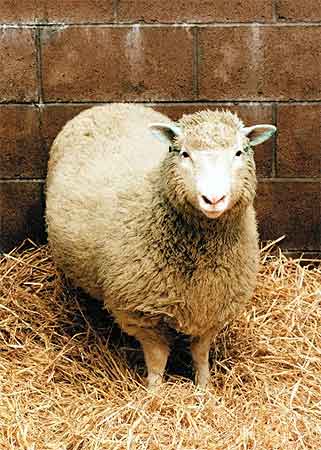 Sample Item 14: While genetic engineering has positive benefits, there are also concerns associated with widespread use of genetic engineering in agriculture.  If many farmers begin to pants more genetically modified crops that have an increased tolerance to insects, which of the following may result?
An increase in the use of pesticides
A decrease in genetic diversity of the crops
An increase in the contamination of the water supply
A decrease in crop productivity on these treated fields
Reproduction
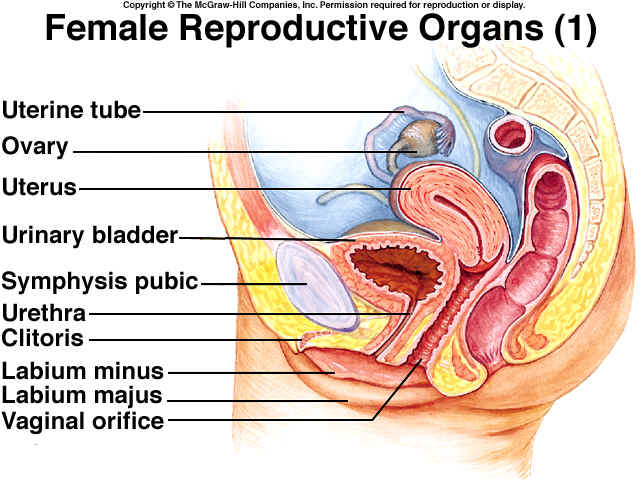 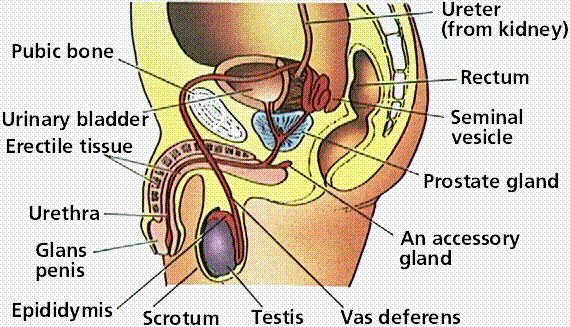 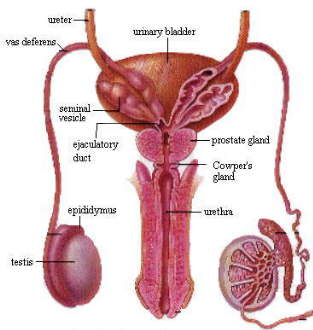 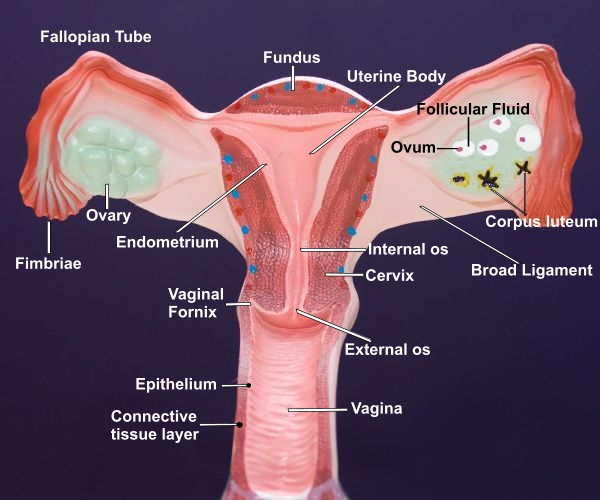 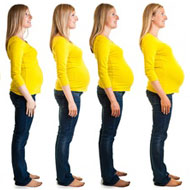 Fetal Development
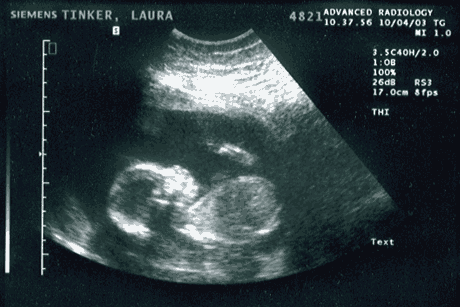 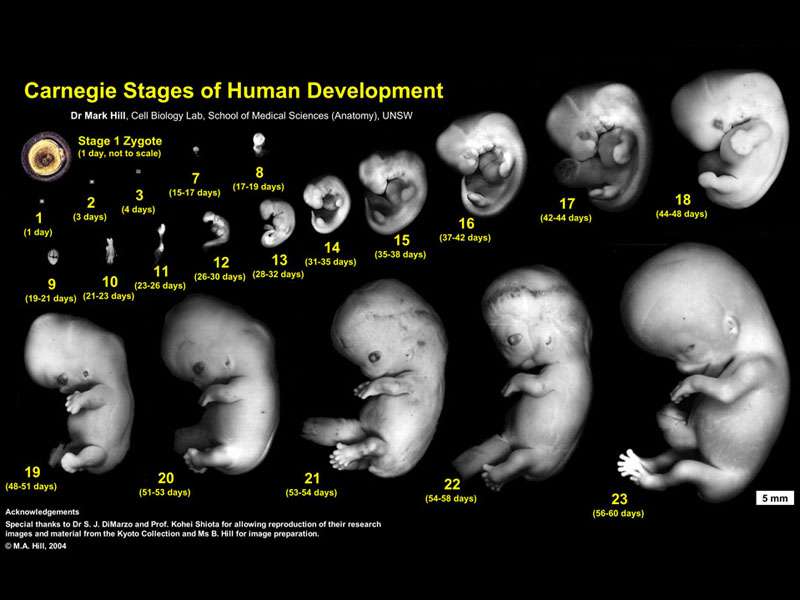 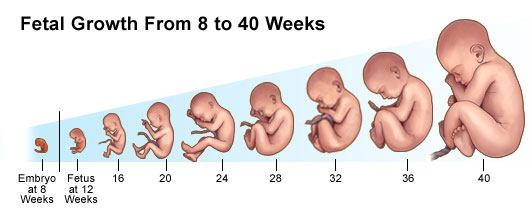 First Trimester
1st 8 weeks (embryo)
Most dramatic changes
Brain, Nervous System, Heart (3rd week)
Fingers, toes, eyes
Alcohol and drugs 
Second Trimester
Heartbeat heard
Fetus moves
End of Trim 2: 13” long, 2lbs
Third Trimester
Fetus growing quickly
Gamete  Zygote Morula  Blastocyct  Fetus  Baby
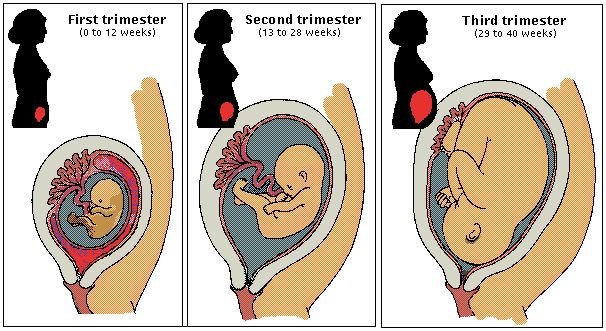 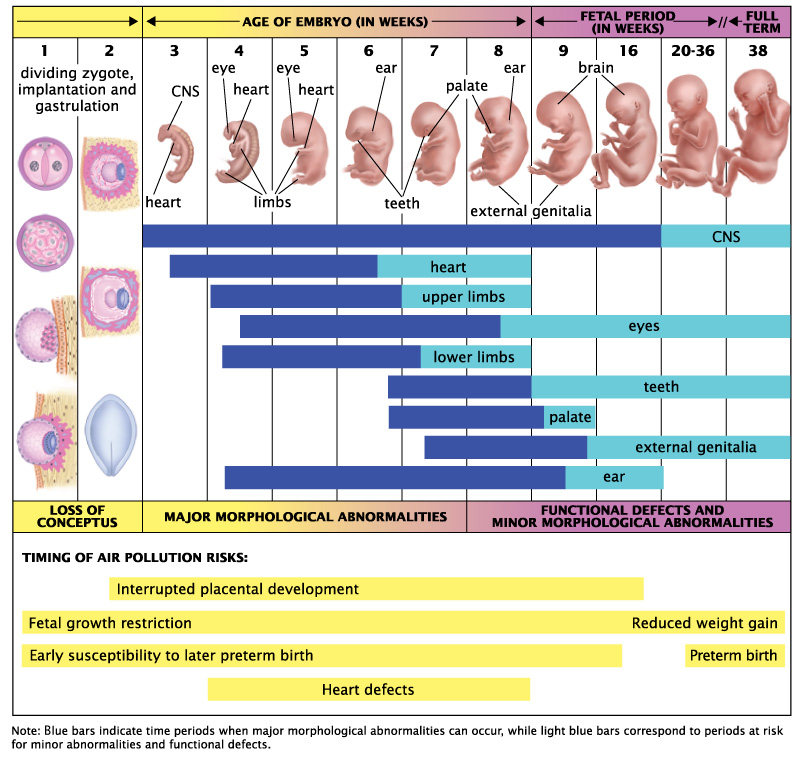 Sample Item 15: A fertilized egg undergoes several stages before it is successfully implanted.  The diagram below shows these stages as the fertilized egg travels through the female human reproductive system.






In which of the following structures of the female reproductive system is the blastocyst implanted during normal human development?
Ovary
Uterus
Vagina
Amniotic sac
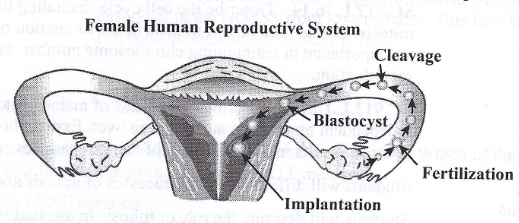 Mitosis
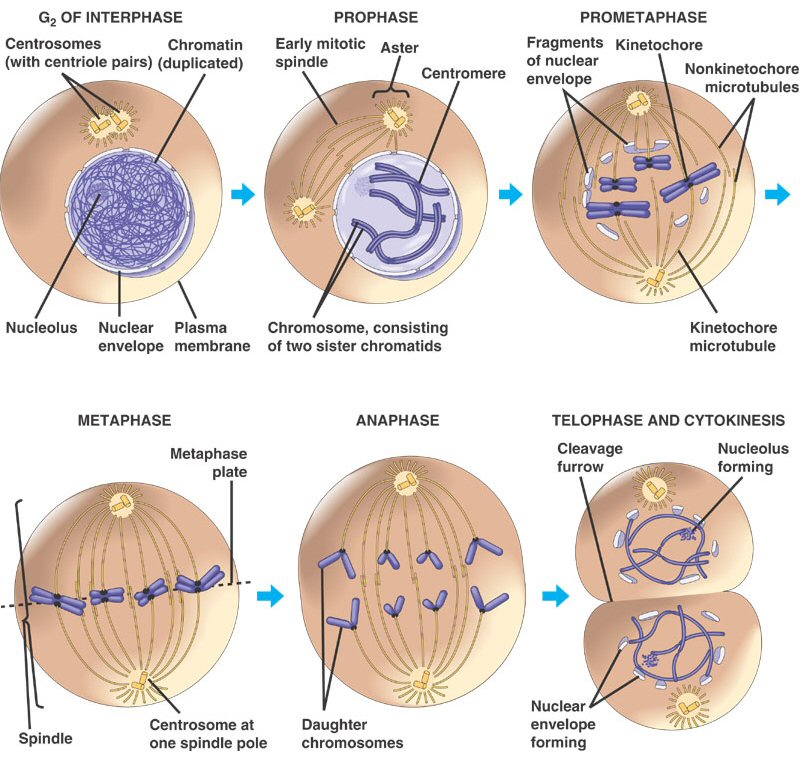 Mitosis: in eukaryotic cells, a process of cell division that forms two new nuclei, each of which has the same number of choromosomes
Body Cells (skin, etc.)
5 steps
2 identical daughter cells (Diploid)
Meiosis
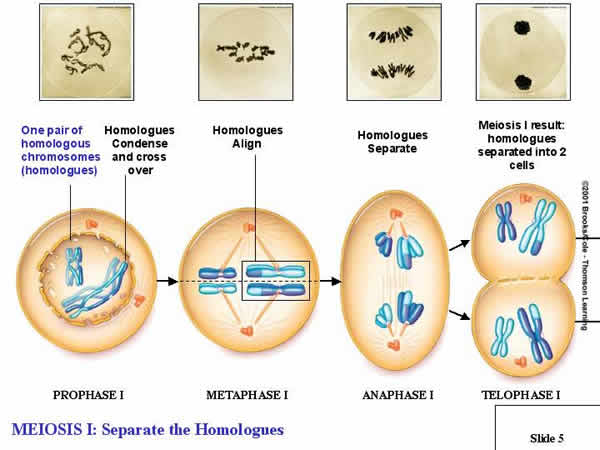 Meiosis: A process in cell division during which the number of chromosomes decreases to half the original number by two divisions of the nucleus, which results in the production of sex cells (gametes or spores)
Sex cells (gametes)
Meiosis I and Meiosis II
Sex cells (Haploid)
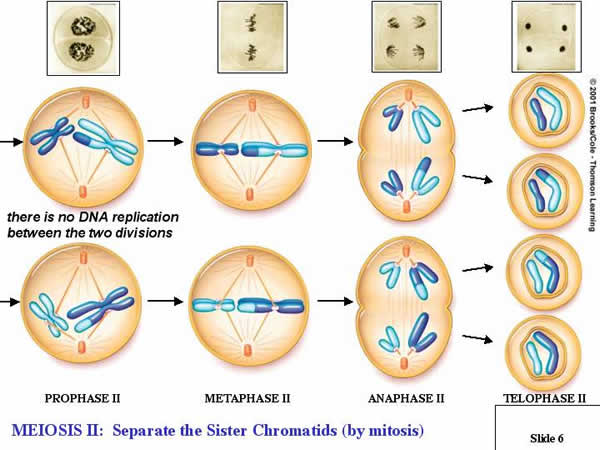 Mitosis VS Meiosis
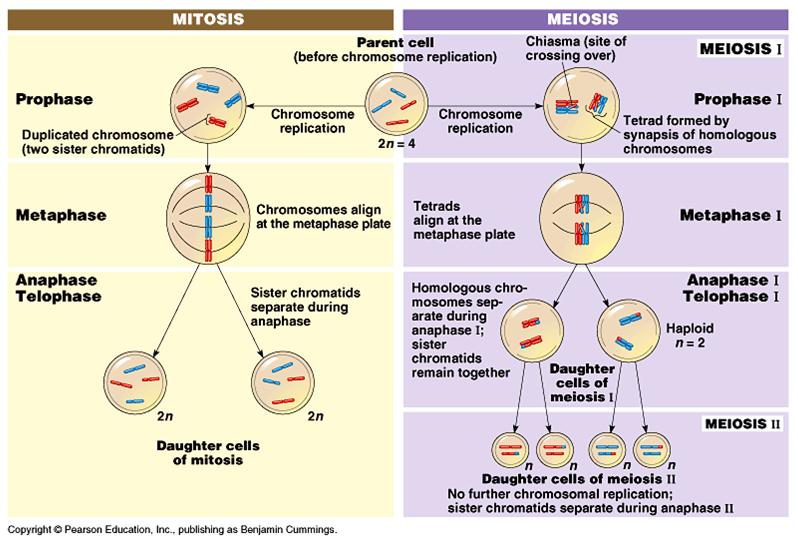 Cancer
Cancer: a tumor in which the cells begin dividing at an uncontrolled rate and become invasive.
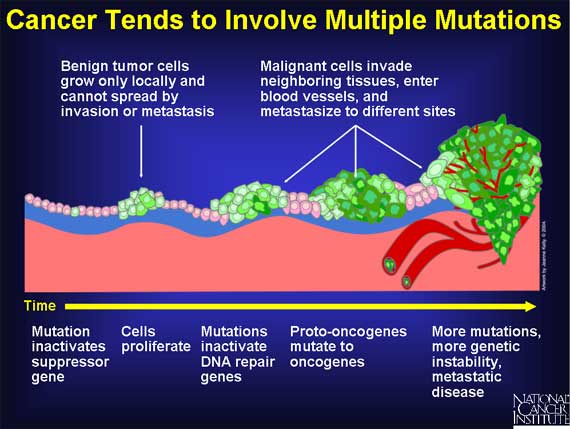 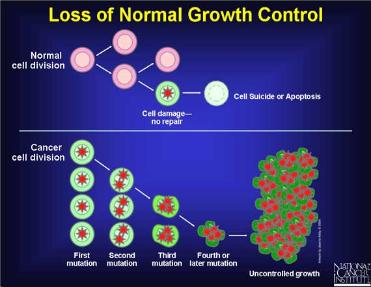 Sample Item 16:  Mitosis and meiosis are processes involved in cellular reproduction.  Which of the following describes an event that results from mitosis but NOT meiosis?
two stages of cell division
Replication of cellular genetic material
Daughter cells that are identical to the parent cell
Four daughter cells that are produced from each parent cell
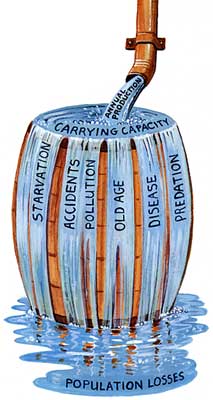 Population Size
Birth Rate VS Death Rate
Immigration: the movement of an individual or group INTO an area
Emigration: the movement of an individual or group OUT of an area
Limiting Factors: an environmental factor that prevents an organism or population from reaching its full potential of distribution or activity
Food, habitat size, weather, etc.
Carrying capacity: The largest population that an environment can support at any given time.
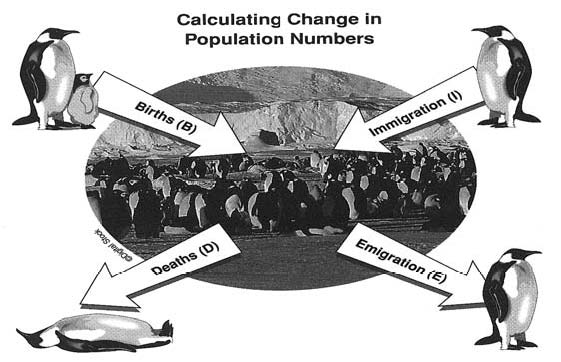 Changes in Ecosystem
Seasons
Climate Change
Succession
Primary
Secondary
Biodiversity
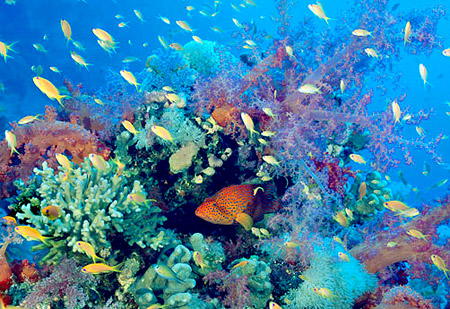 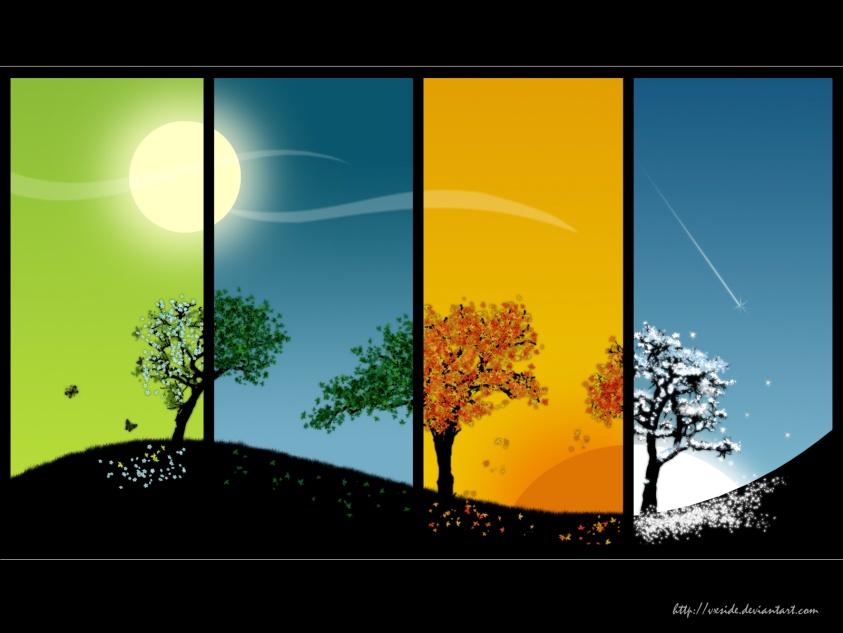 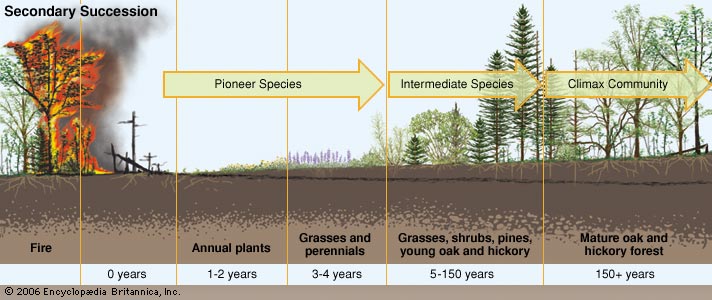 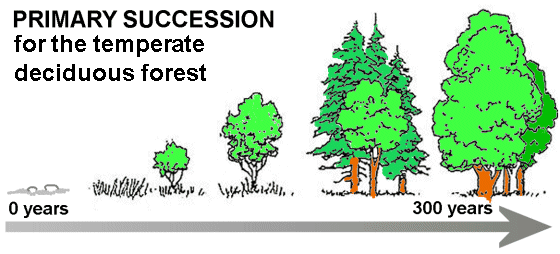 Sample Item 17:  The number of pythons found throughout Everglades National Park has increased in recent years.  These huge snakes are not native to Florida and are believed to have been released into the wild by pet owners.  Wildlife biologist have initiate attempts to capture and remove these pythons.  Which statement best explains the biologists’ reason for removing these pythons from the Everglades?
The pythons could upset the territorial boundaries of native organisms.
They pythons could adapt to overcome diseases common to native snakes.
The pythons could prey on native organisms and cause native populations to decline.
The pythons could begin to interbreed with native snakes and produce a more successful species.
Food Web
Food web: a diagram that shows the feeding relationships among organisms in an ecosystem.
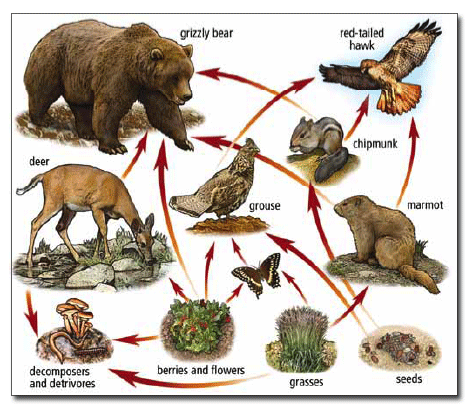 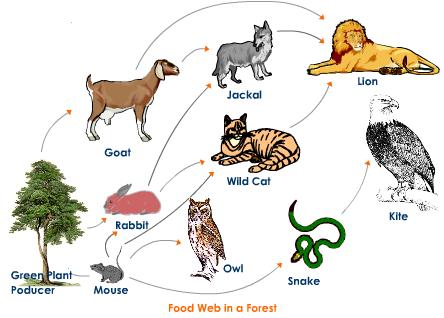 Energy Pyramid
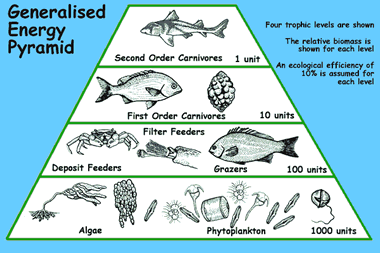 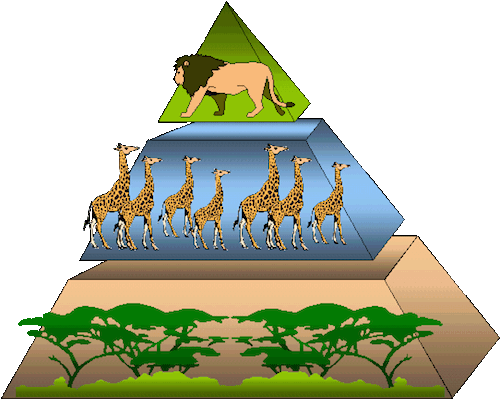 H2O Cycle
Water cycle: the continuous movement of water between the atmosphere, the land, and the oceans.
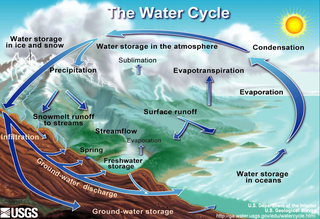 Carbon Cycle
Carbon Cycle: the movement of carbon from the nonliving environment into living things and back.
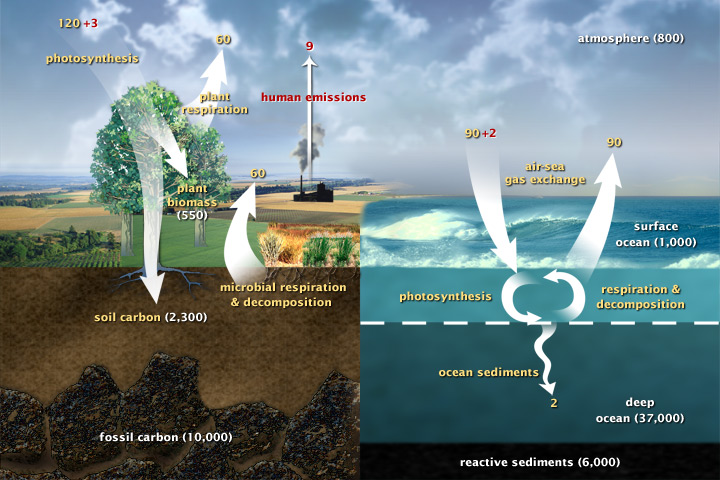 Sample Item 18: A team of ecologist observed feeding patterns of several populations in the desert.  The energy pyramid shown below depicts the feeding patterns the ecologists observed.










Which of the following best explains the difference in the amount of available energy in the trophic levels of the desert ecosystem ?
There is less energy available in the producers because their tissues are less dense than those at higher trophic levels.
There is more energy available in the second trophic level because less energy is needed for hunting compared to the higher trophic levels.
There is more available energy in the birds of prey because they have greater muscle mass for storing energy than organisms in lower tropic levels have.
There is less available energy in the fourth trophic level because of the loss of energy through metabolism in each of the lower trophic levels.
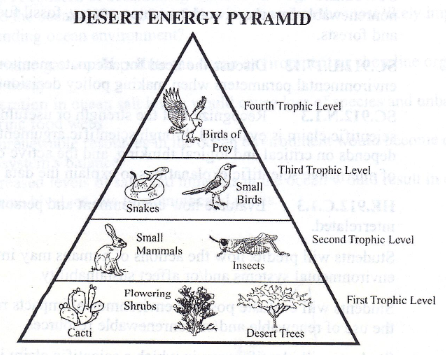 Renewable VS 
Non-Renewable 
Resources
Forests
Fossil Fuels
Energy
Humans impact environment
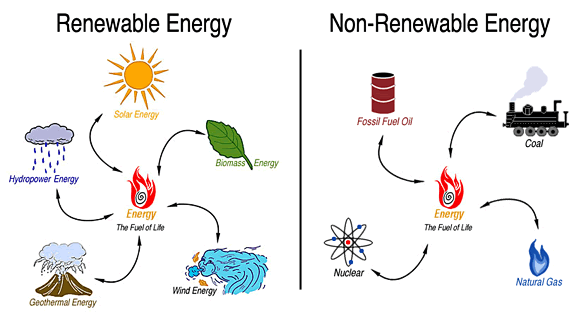 Sample Item 19: Salt water is an abundant resource but unusable for irrigation and drinking.  As demands on freshwater sources increase, the use of desalination processes to remove salt from ocean water is increasing.  A concern of desalinating water is the large amounts of recovered salts that are returned to the ocean.  Which of the following describes the most likely impact of desalination on the surrounding ocean environment?
Methane gas would pollute the ocean environment as shoreline organisms begin to die and decay.
Alteration in ocean salt levels would cause loss of species and unbalanced populations in marine food webs.
Nonrenewable resources in the ocean environment would become depleted and upset the ecosystem’s balance.
Increased levels of salts and minerals in the ocean would result in overpopulation of marine bivalves due to strengthened shells.
4 Biological Macromolecules
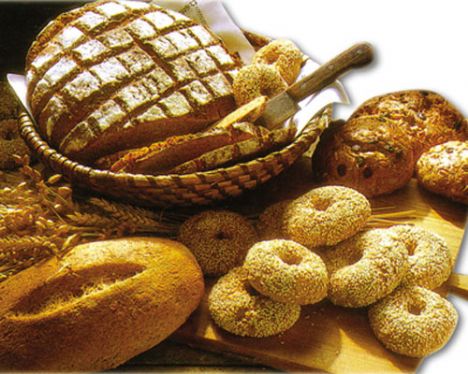 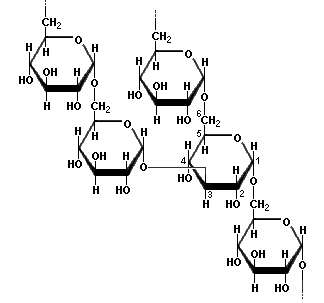 Carbohydrates
Lipids
Proteins
Nucleic Acids
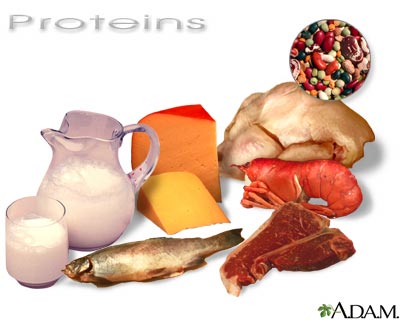 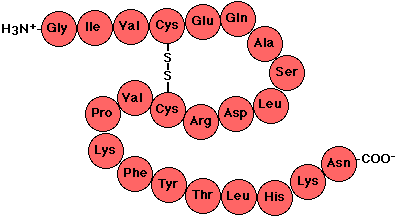 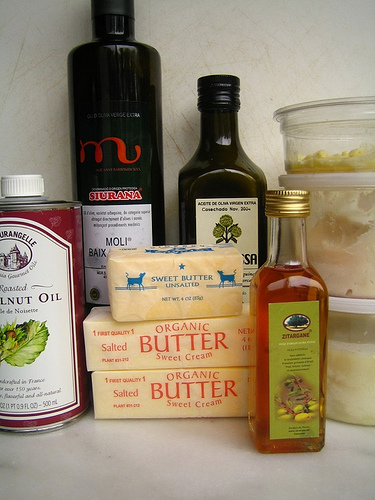 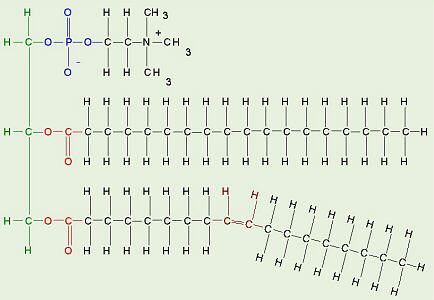 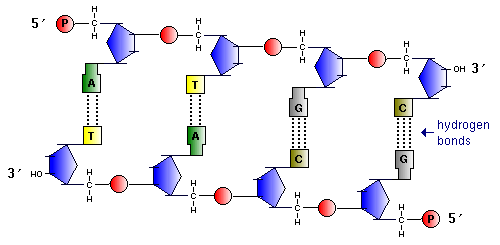 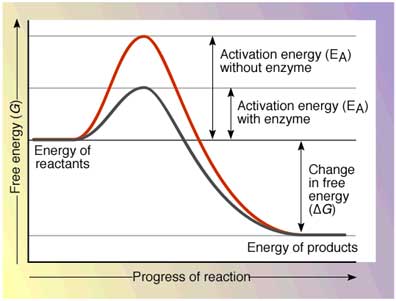 Enzymes
Enzyme: a type of protein or RNA molecule that speeds up metabolic reactions in plant and animals without being permanently changed or destroyed.
Affected by temperature and pH
Catalyst: a substance that 
      changes the rate of a chemical reaction without being 
     consumed or changed 
     significantly.
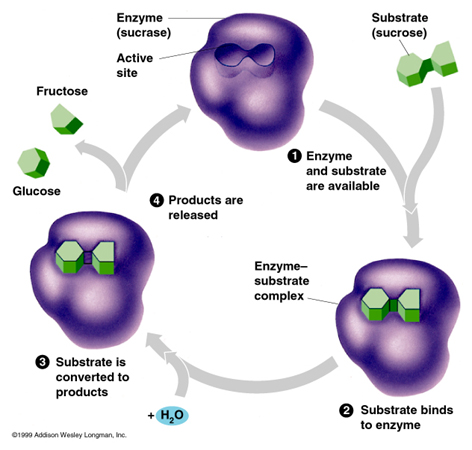 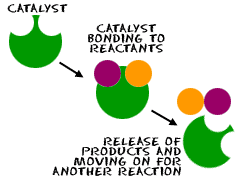 Sample Item 20: As food travels through the digestive system, it is exposed to a variety of pH levels.  The stomach has a pH of 2 due to the presence of hydrochloric acid (HCl), and the small intestine has a pH ranging from 7 to 9.  HCl converts pepsinogen into pepsin, an enzyme that digests proteins in the stomach.  Which of the following most likely happens to pepsin as it enters the small intestine?
It becomes inactive.
It beings to replicate.
Its shape changes to engulf large proteins.
Its activity increases to digest more proteins.
Photosynthesis
Formula, Leaves, Calvin Cycle
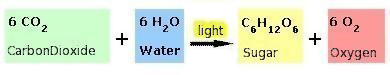 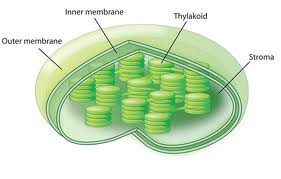 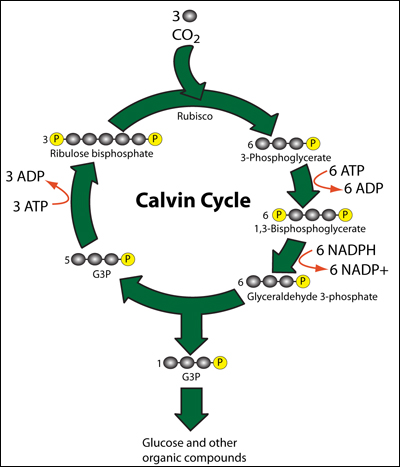 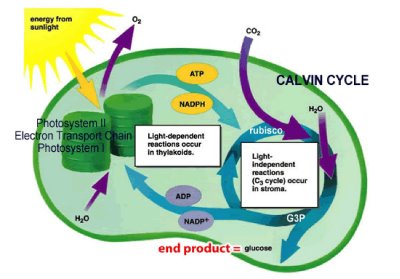 Cellular Respiration Formula
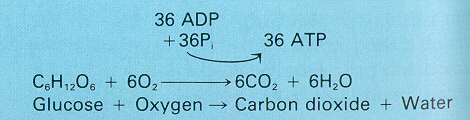 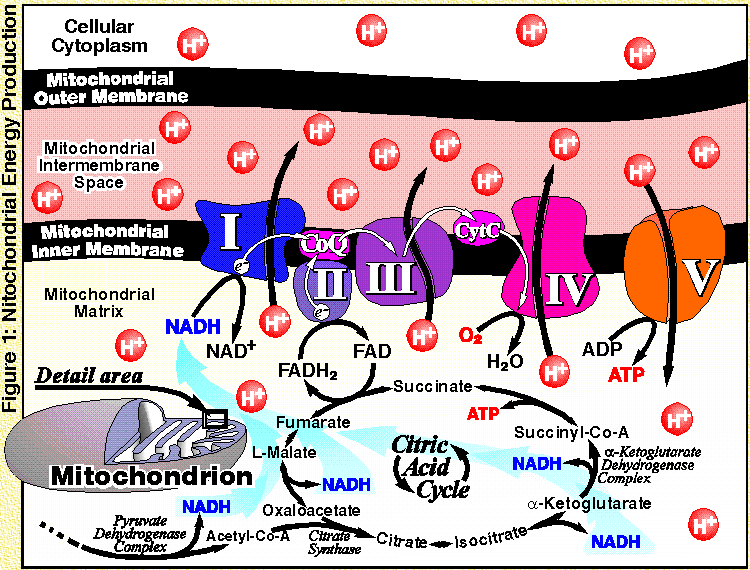 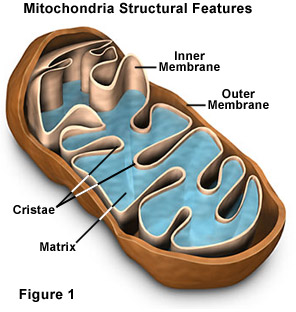 Glycolosis
Aerobic Respiration – Large amounts of ATP
Anaerobic Respiration- Small amounts of ATP
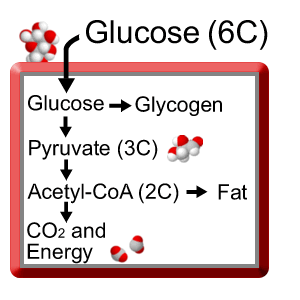 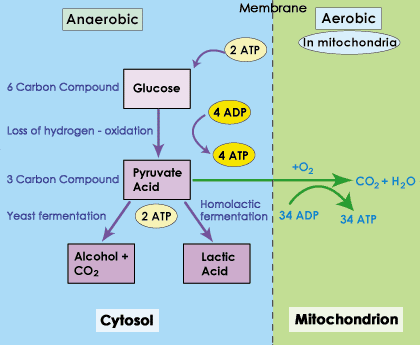 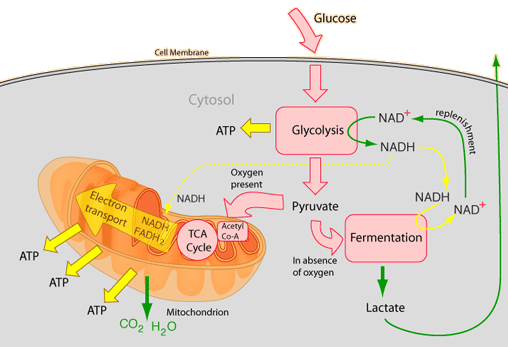 Sample Item 21: The diagram below shows the relationship between photosynthesis and cellular respiration and the organelles in which they occur.










Which statement describes how photosynthesis and cellular respiration are inter related?
Oxygen is produced during cellular respiration and stored during photosynthesis.
Carbon dioxide and water released by cellular respiration are used in photosynthesis.
Photosynthesis releases the energy that is stored during the process of cellular respiration.
Glucose is used during cellular respiration to produce food that is broken down during photosynthesis.
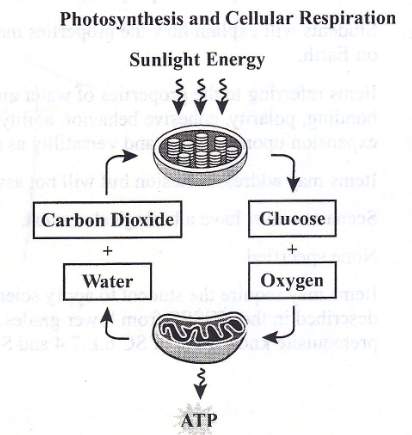 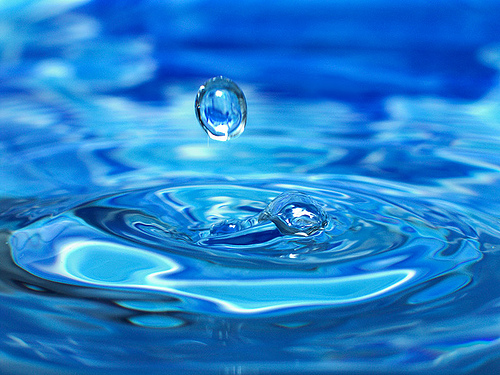 The Science of H2O
Needed for LIFE!
Hydrogen Bonding
Polarity (+ and – charges)
Cohesion
Moderate Temperature
Freezing (expand)
Universal Solvent
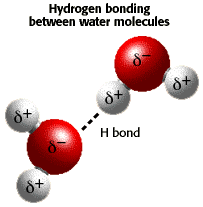 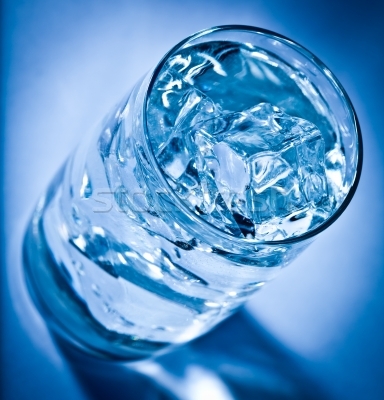 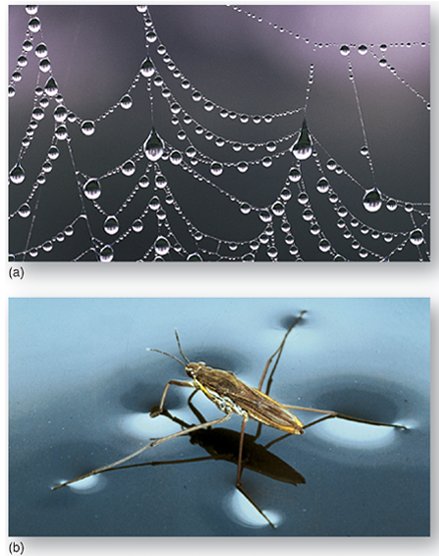 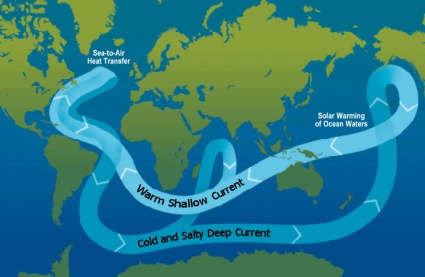 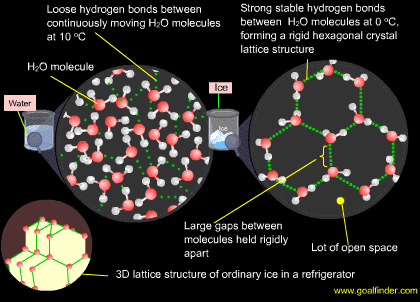 Sample Item 22: Water is essential for life.  Its special properties make water the single most important molecule in plant life.  Which of the following properties of water enables it to move from the roots to the leave of plants?
Water expands as it freezes.
Water is an excellent solvent.
Water exhibits cohesive behavior.
Water is able to moderate temperature.
GOOD LUCK!
YOU’LL DO GREAT!!
RELAX!
No more studying, just REVIEW!
You KNOW this!

You’ve done the time, now go do the crime, and kill this test! 
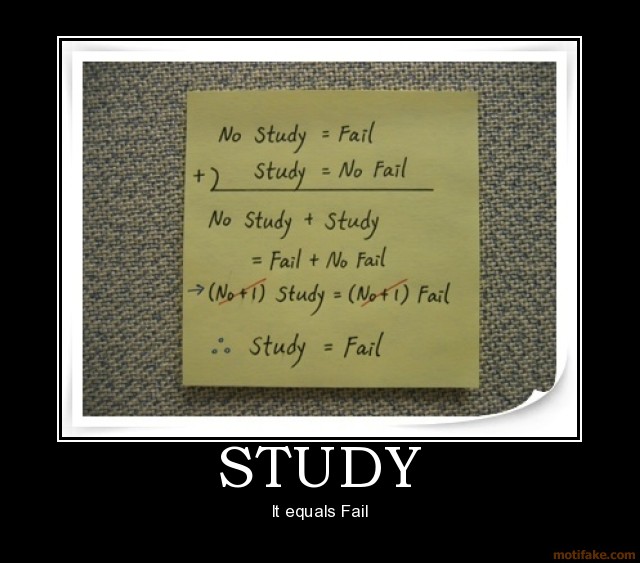 THIS IS A JOKE ;)